Советы родителям:ФОРМИРОВАНИЕ ПРАВИЛЬНОЙ РЕЧИ ДЕТЕЙ ДОШКОЛЬНОГО ВОЗРАСТА
Лучший способ сделать ребенка хорошим – 
это сделать его счастливым.
Оскар Уайльд
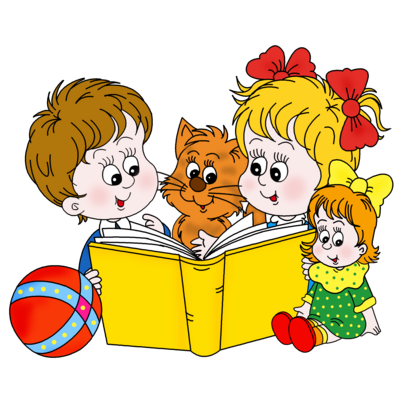 Подготовила: методист
Сизова Наталья Александровна
Речевое нарушение любой степени тяжести наиболее эффективно устраняется только с помощью 
любящих
внимательных 
терпеливых 
и знающих родителей

поскольку большее время ребенок проводит дома с близкими ему людьми
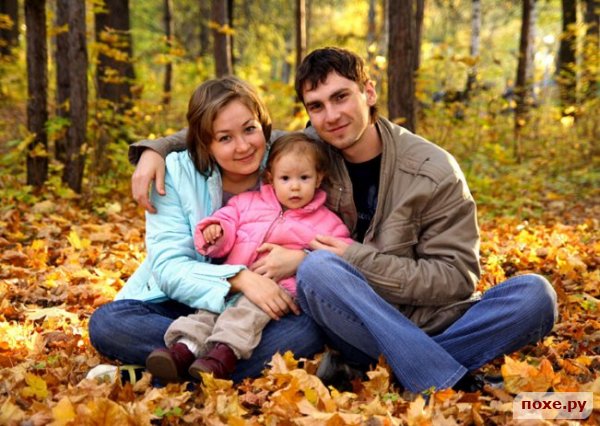 Формируйте правильное отношение 
к речевому нарушению у ребенка:
не ругайте за неправильную речь	
ненавязчиво исправляйте
не заостряйте внимание на запинках и повторах
осуществляйте позитивный настрой ребенка на занятия с педагогами
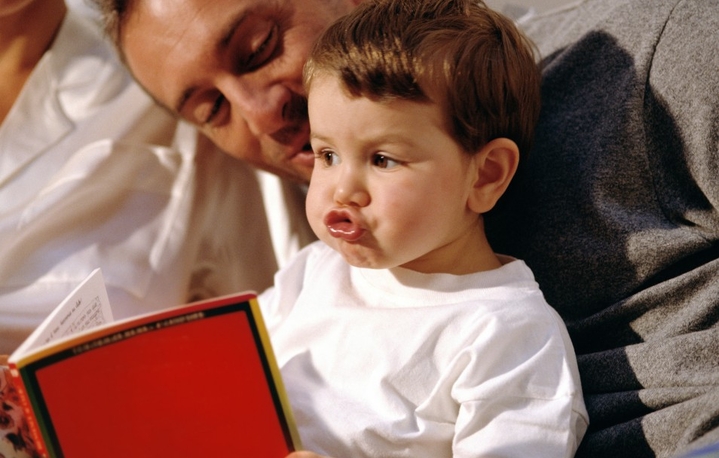 Памятка родителям по созданию благоприятной атмосферы в семье
Дети никогда не слушались взрослых, 
но зато исправно им подражали. 
Джеймс Болдуин
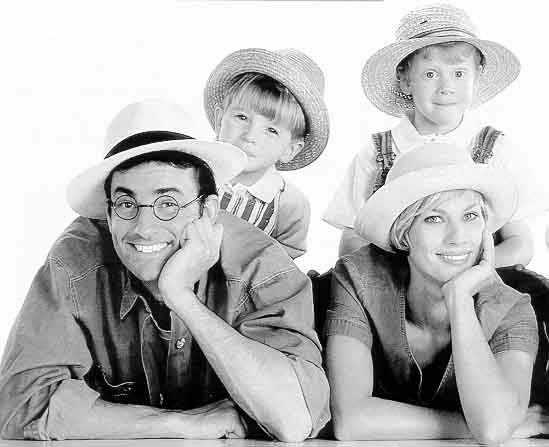 От того, как Вы разбудите ребенка, зависит его психологический настрой на весь день!
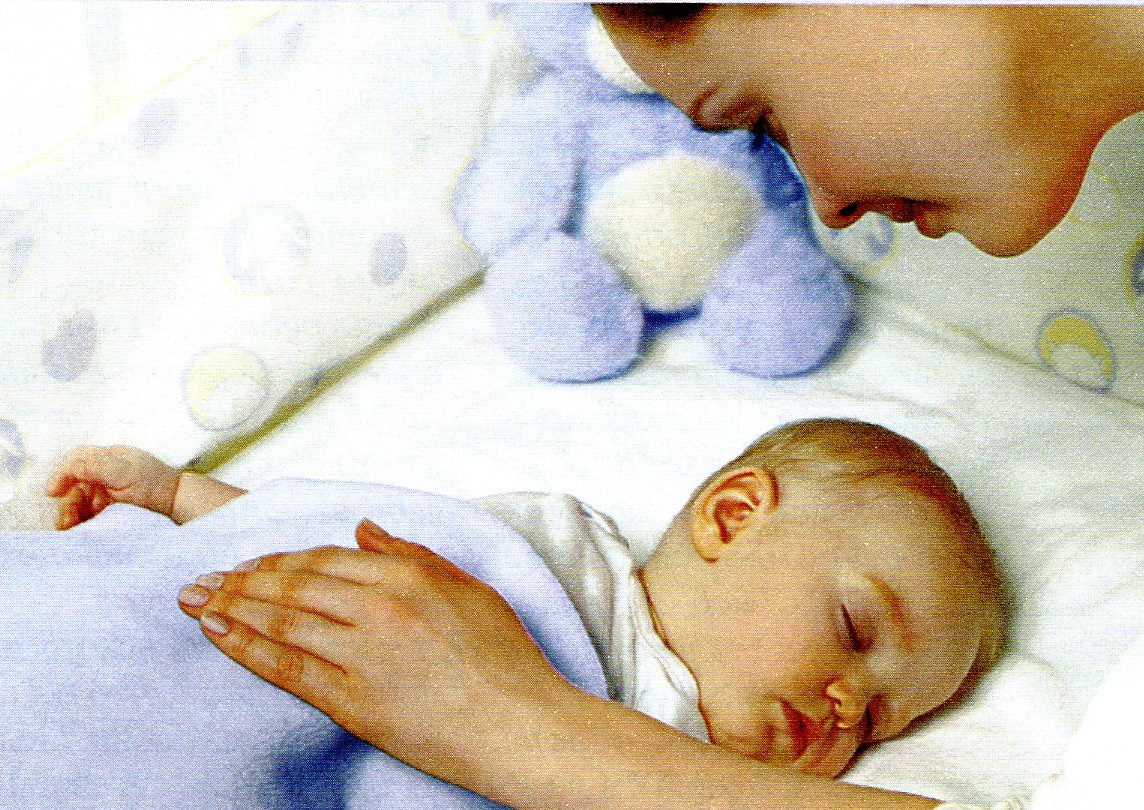 Время ночного отдыха для каждого индивидуально, но ребенок должен выспаться и легко проснуться
к тому времени, когда Вы его будите.
Научитесь встречать детей после их пребывания в дошкольном учреждении
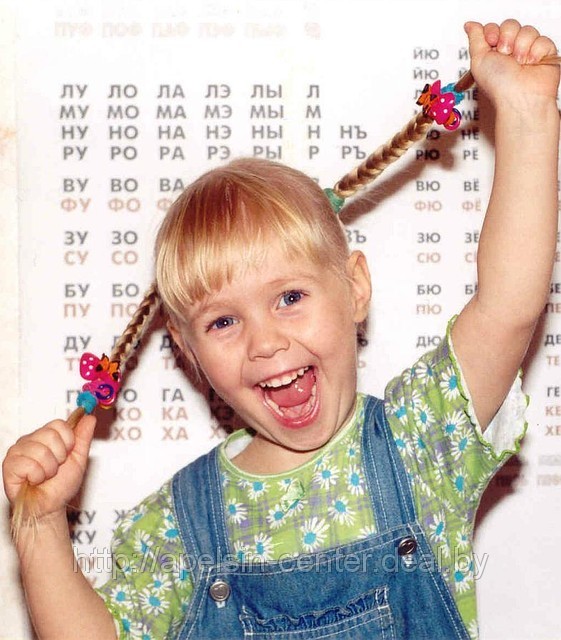 Не стоит первым задавать вопрос: 
«Что ты сегодня кушал?» — лучше спросите 
«Что было интересного? » или « Чем занимался?»
Если у Вас есть возможность погулять с ребенком, не упускайте ее!
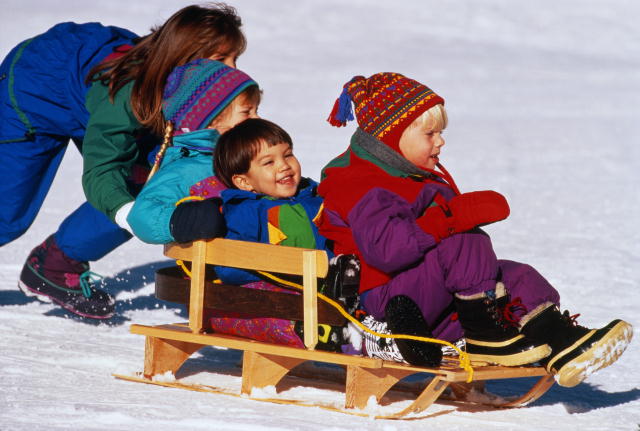 Совместные прогулки — это общение, ненавязчивые советы, 
наблюдения за окружающей средой.
На улице наблюдайте за птицами, деревьями, людьми, явлениями природы, обсуждайте с детьми увиденное
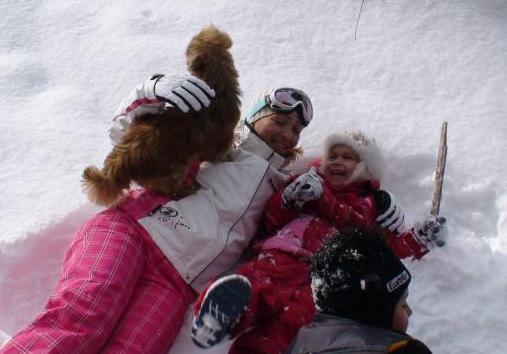 Играйте вместе с ребенком, налаживайте речевой, эмоциональный контакт.
Дома чаще читайте!
У ребенка должна быть детская библиотека 
с произведениями:
Корнея Чуковского
С.Я. Маршака
Н. Носова 
Пришвина
Агнии Барто
Братьев Гримм и других авторов
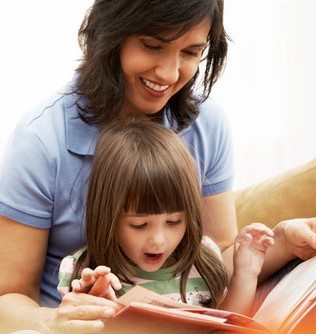 Следите за правильностью собственной речи!
Важно, как общаются взрослые не только с ребёнком, но и между собой, – ведь их речь воспринимается, как норма.

	Ваша речь должна быть 
Четкой
Ясной
Грамотной
Выразительной
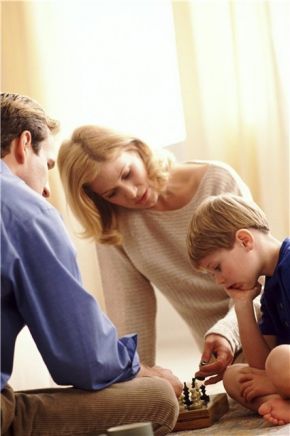 Работа по автоматизации звуков, как спорт – результат зависит от тренировок!
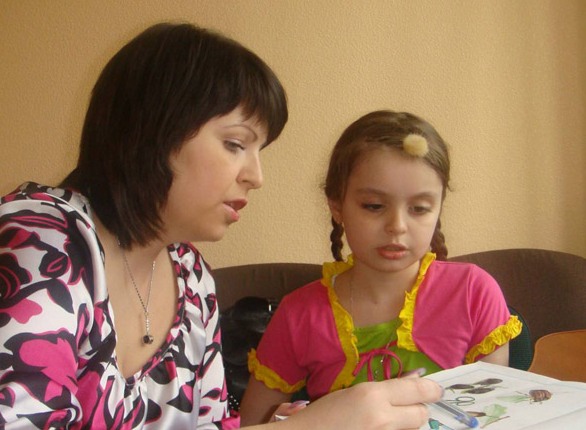 Задача логопеда – поставить звук 
и автоматизировать его в словах, 
но если домашних занятий недостаточно, 
то положительных результатов не будет.
Радуйтесь успехам ребенка!
Не раздражайтесь в момент его временных неудач.
Ребенок должен чувствовать, что он любим. 	Необходимо исключить из общения окрики, 
	грубые интонации.
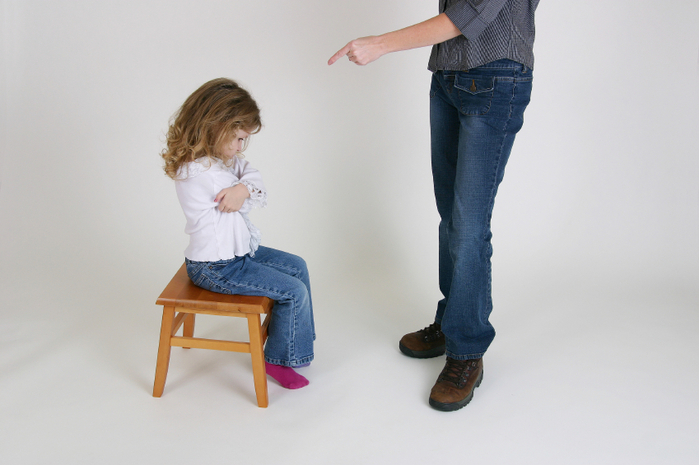 Учитесь разговаривать с детьми!
Порой бывает трудно выслушивать ребенка! Но этому нужно учиться! Ведь малыш может поведать такое, чего вы не узнаете нигде и никогда. 
		Например, что он любит, о чем думает, чего боится, что планирует на ближайшее будущее. 	Спрашивайте его именно об этом.
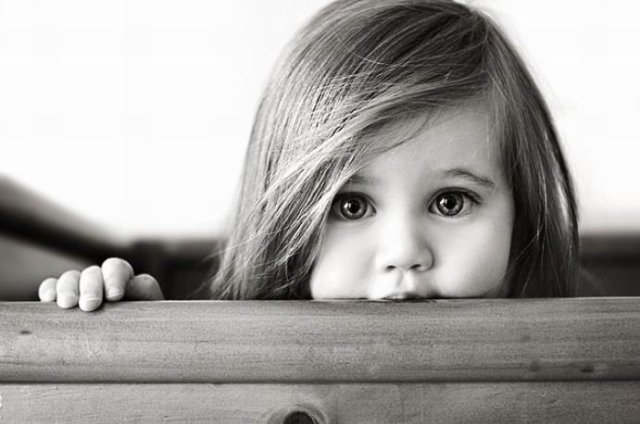 Делитесь с ребенком своими чувствами!
Вспоминайте и рассказывайте, какими вы были в детстве.
Дайте ему материал для сопоставления и познания самого себя.
Так вы прокладываете мостик между вашими душами - прочные основы эмоционального контакта.
Этим вы учите его формулировать свои мысли и ощущения, развиваете его речь.
Соблюдайте режим дня!
Как уложить ребенка спать?
Переход ко сну должен стать чередой приятных ритуалов, совершающихся в одно и то же время. 
		Стакан теплого молока, добрая сказка, тихая музыка и мягкая игрушка помогут малышу быстрее заснуть.
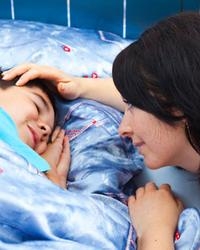 Создайте в семье атмосферу радости любви и уважения!
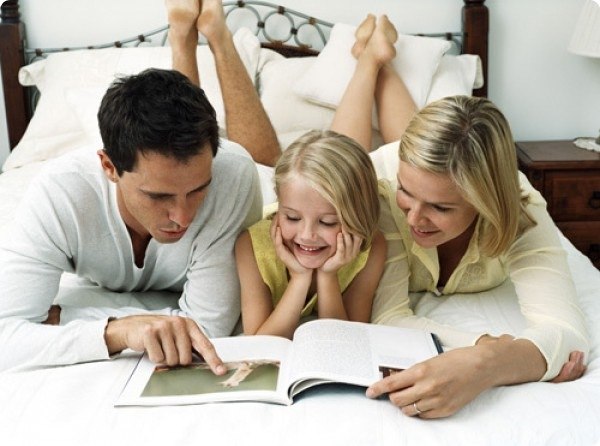